Christianity and Culture:Christianity in a Post-MODERN Age                      John Oakes 2013 ICEC
Christianity and Postmodernism: Friend or Foe?
The good news is that secular humanism is on the way out. The bad news is that something worse is taking its place. That something worse is called postmodernism.    -David McAlister

Evangelicals have often uncritically accepted the modern view of knowledge despite the fact that at certain points the postmodern critique is more in keeping with Christian theological understandings      -Stanley Grenz  A Primer on Postmodernism
Our Outline
What is Modernism and why has it been rejected by most intellectuals?

What is Postmodernism?

Postmodernism and Culture

A Christian Response to Postmodernism
A Very Brief Intellectual History
Pre-modern
Age
Modern
Age
Post-modern
Age
Rationalism breeding skepticism
Relativism breeding situationism
The seismic shift
A Slightly More Detailed Outline
Pre-modern:  Catholicism 

Renaissanace/Humanism: Protestantism

Early Modernism/Enlightenment  Age of Reason

Late Modernism: Deism and Skepticism 

Postmodernism
Pre-Modern Age
Middle Ages

Christendom

Knowledge based on faith and authority

Anselm of Cantebury “I believe in order to know.”
Emphasis on corporate rather than individual

Late Middle Ages: Scholasticism and Aristotle
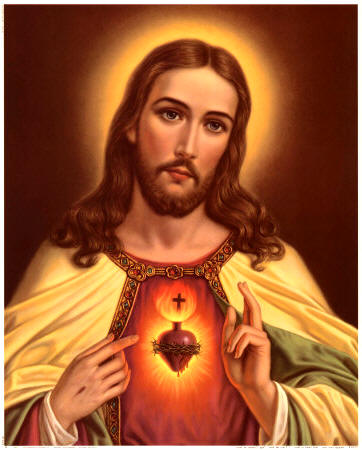 Renaissance and Reformation
More emphasis on the value of the individual

Led to the Reformation

Led to the Scientific Revolution and to Modernism
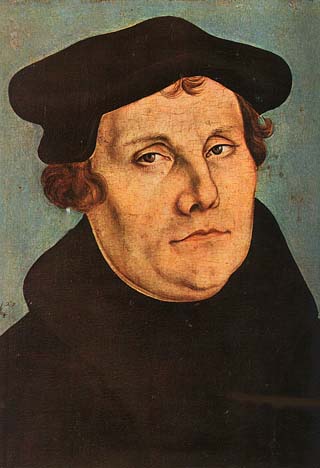 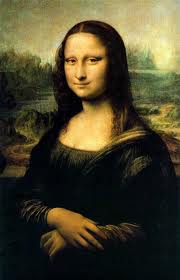 The Scientific Revolution and the turn to Modernism
Copernicus, Kepler and Galileo

Francis Bacon and Empiricism

Nature, to be commanded, must be obeyed.  

The end of our foundation is the knowledge of causes, and secret motions of things; and the enlarging of the bounds of human empire, to the effecting of all things possible". Humans will conquer nature.  

From knowledge comes power.
The Birth of Modernism
Rene Descartes:  Rationalism.  I think, therefore I am.  Reason is king.

Isaac Newton: Principia
The Mechanical Universe.  Do we need God any more?
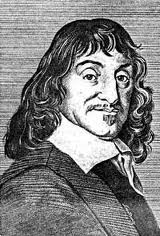 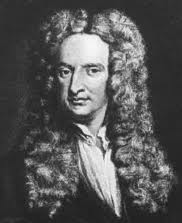 Modernism
The autonomous rational human of Descartes meets the mechanical universe of Newton.

Modernism is essentially optimistic

Knowledge is objective, good, and accessible to humans

Human reasoning is the ultimate authority for truth.
The Enlightenment
The Age of Reason

Using Reason we can ask and answer all important questions.

Elevates the role of the individual and the value of personal freedom (John Locke)

How would that have impacted Christianity?
Modernism and Christianity
The “Restoration Movement” is a good example of Modernist Christianity

Common Sense Philosophy

Command, Example, Necessary Demonstration

Scientifically analyze the Bible

Weak on principles

Strong doctrinal orientation
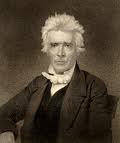 Alexander Campbell
Characteristics of a “Modern” Church
Stresses doctrine over practice.  Either/or approach to truth.

Stresses individuality over corporate aspects of Christianity.

Right belief leads to right practice.

Rejects superstition, minimizes the miraculous and the influence of the Holy Spirit.
Characteristics of a “Modern” Church
More sectarian, less ecumenical because of the influence of propositional truth. More judgmental.

Emphasis on preaching more than worship

Relies on evidence, a stronger emphasis on verbal inspiration of the Bible

The ICOC is a modern, not a postmodern church movement
The Death of Modernism
Modernism is not dead, by the way, but….

WWI, WWII,  Hiroshima

Exposure to alternative world views from the East—Western mindset is not the only powerful one.

Pessimism and Rejection by most of Modernism.
Rise of (Intellectual) Postmodernism
Nietzche (1844-1900):  God is dead.  Truth is dependent on language.  Truth is created not discovered.

Reject the correspondence theory of truth:  A proposition is “true” if it corresponds to or is consistent with reality.
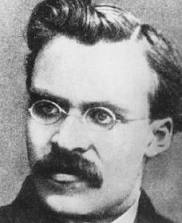 Martin Heidegger (1884-1976)
Rejects correspondence theory of truth

Truth is relational

Truth is found in culture, narrative, not facts
The Big Three: Foucault, Derrida and Rorty
Michael Foucault:  Truth is a fabrication or a fiction.  Science is an ideology.  History has no objective meaning.  It is socially produced.  Truth is social.

Jacques Derrida: Reading is a violent act of mastery over the text.  Invented deconstruction.

Richard Rorty:  Truth a matter of human convention.  Truth is found in coherence rather than correspondence.
Postmodern Thinking
Postmoderns have no worldview (except the view that there is no correct worldview)

Truth is found in the community, not in the individual. 

Postmodernism rejects ontological truth and metanarritives.   (in other words it accepts relativism)

The goal of postmodern scholarship is to “deconstruct” beliefs such as Christianity—to find out where it came from—to destroy its violent metanarrative—to make it meaningless.

The distinction between truth and fiction nearly vanishes
Postmodernism and Culture
Postmoderns prefer difference to uniformity   heterogeneity to homogeneity   
Postmoderns prefer the local to the universal   “Think globally, act locally”
Postmoderns value the community over the individual.
Postmodernist is not searching for truth but collecting experience.
Current pop culture is a reflector of postmodern thinking.
The Postmodern values the eclectic.  
The postmodern values, above all, diversity and tolerance.
Strengths of Postmodernism
1. Celebrates cultural and other kinds of diversity.
2. Open-minded.
3. Tolerant   (generally but not always a good thing).
4. A more accurate view of history than the modern view.
5. Open to Eastern and other ways of thinking.  Not married to Western as the only good way of thinking.
6. Celebrates relationships and community.
7. Refutes the false and prideful claims of Modernism—  especially the idea that humans can discover truth.
Weaknesses of Postmodernism
1. Denies the existence of truth when truth is real.  Its most basic premise is simply not true.
	a. Surely science is on to something.

2. Circular reasoning.   Are you absolutely sure there is no absolute truth?

3. No moral compass.  This is scary!

4. Dismisses the role of the revolutionary, the idealist (for example Jesus)

5. Reduces the importance of the individual.  Reduces human dignity.
Postmodernism and Christianity
Christianity clearly includes propositional truth!
Jesus: Your Word is Truth. (John 17:17)

Christianity tells us history IS a story.  God reveals himself in history.

Postmodernists: There is no center.  No metanarative
Christianity: Jesus is the center. Jesus/salvation is a metanarative

Postmodernism can be a helpful critique to modernist approach to scripture but it rejects the idea that a scripture has a single interpretation (2 Peter 1:21).  This is absolutely unacceptable in the Christian context.
Strengths of Postmodernism for Christianity(yes, there are some!)
Allows us to recognize that in Christianity which is not strictly rational. Helps us to appreciate that which is “mysterious” in Christianity.

Helps us to know that principles have different applications in different cultures.

Helps us to recognize that much of what we call Christianity is really just Americanity/Westernism—viewed through this lens

Helpful in hermeneutics—to recognize influence of culture and world view on scripture.
Positives (cont.)
Rightly points out that the Enlightenment ideal of discovering universal truth through rational analysis is not realistic.

Helps us to understand why not all will interpret the Bible the same.  It will help us to be less judgmental when this might be a good idea.

Helps us to appreciate and celebrate the communal aspects of Christianity and to defeat the hyper individualism which has crept into the Church.  

Helps us to remember the need to do social good, to help and be involved in our communities.
Characteristics of the Postmodern Church
1. Ecclectic.  More open to a wide variety of ideas and beliefs.

2. More interested in community and relationships than in individual faith.

3. More socially aware and more oriented toward social justice.

4. Less interested in doctrine.
The Postmodern Church: A Case StudyThe Emerging Church
1. Reject propositional truth.  Avowedly antidogmatic.  Value broad-mindedness.
2. A response to dogmatic “modern” and fundamentalist Christianity and a response to the megachurch movement.
3. Reject leadership and authority.  Spontaneous worship services.  Judges 17:6 (also Judges 21:25): “In those days Israel had no king; everyone did as he saw fit.”
4. Both/and  rather than either/or approach to truth.
5. Avowedly postmodern
The Emerging Church (cont.)
6. Emphasize life over truth  orthopraxy over orthodoxy.  Your life is a measure of your religion, not your beliefs.

7. Non judgmental.  Christianity not primarily about salvation but about living correctly.  Christianity more about a journey than a destination.

8. Strong emphasis on social justice.

9. Lean more left politically than evangelicals.
Quotes
“Christianity should be presented through loving attitudes rather than through doctrines.” “It is not what we believe that matters; it is what we do in serving others.” “The Bible is intended to teach us through narratives lessons about life, not through statements of propositional truth.”
No matter what the weaknesses of the emerging churches may be, reactions to traditional religion are not only understandable, they are called for by the teachings of the Bible itself! The question is whether the reactions of the Emerging Church are in fact biblical reac­tions producing biblical directions. Therein lay the deeper problems with this emerging movement.   Gordon Ferguson.
Advice for Interacting with the Postmodern World
Remember, neither Modernism nor Postmodernism is the enemy.  Satan is the enemy.

We need to be well aware of how the postmodern mind thinks and be prepared to correct this thinking where that is needed.
 
We need to consider how we can adapt what we do to make Christianity more appealing to the postmodern person (without, of course, in any way watering down the truth!!!!!!!)  We need to think about how the Christian message resonates with the postmodern person.
Positive Responses to Help Make Church More Attractive to the Postmodern Mind
Emphasize service to the community—especially group outreach.
Include a variety of kinds of music and cultural influence in how you do church.
Emphasize the communal and relational aspects of Christianity in your outreach.
Be prepared to deconstruct the deconstruction mindset.  Be prepared to identify and correct postmodern tendencies which are destructive to Christianity.
While stressing servant leadership and multiple points of view, explain the need for strong leadership and organization for the church to be effective.
Although doctrine is important and it must be taught carefully and emphasized, doctrine will not be what draws the postmodern person in to church.  The same can be said for classic apologetics.
Remember repentance is not a group activity.  Personal, individual reflection and repentance for individual sins is required for salvation.
Summary
Watch your life (postmodernism) and your doctrine (modernism) closely.  Persevere in them, for if you do so, you will save both yourself and your hearers (1 Tim 4:16)